Светлана Горева « Душа»
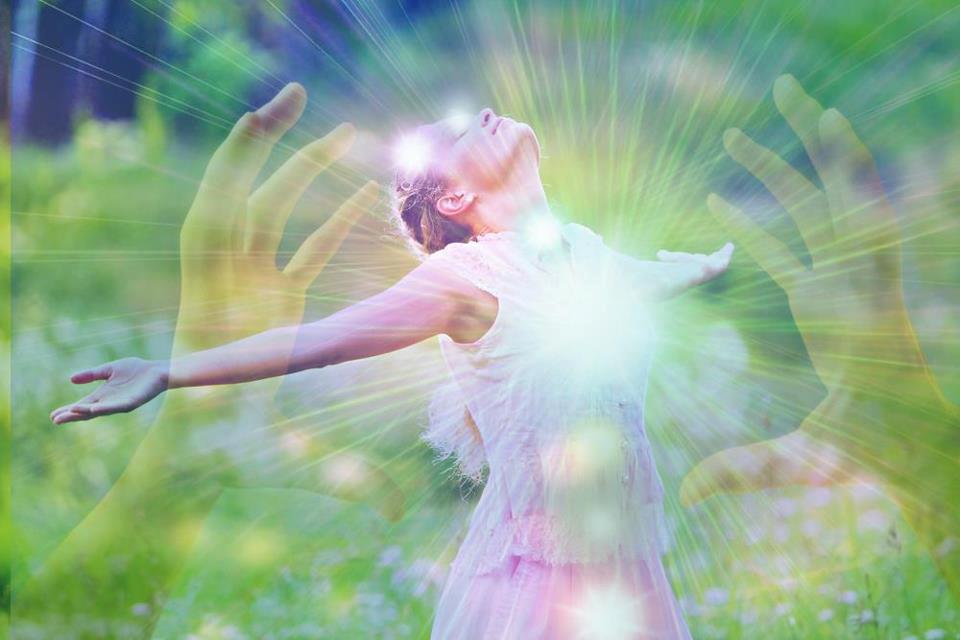 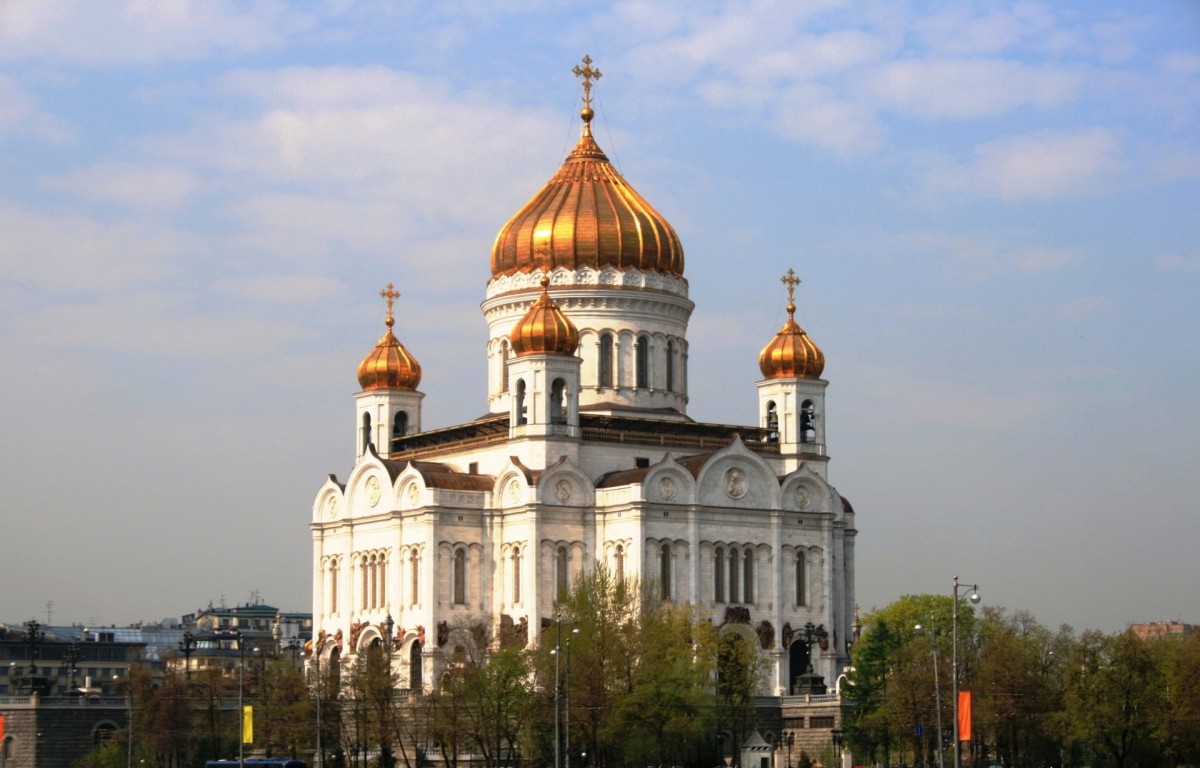 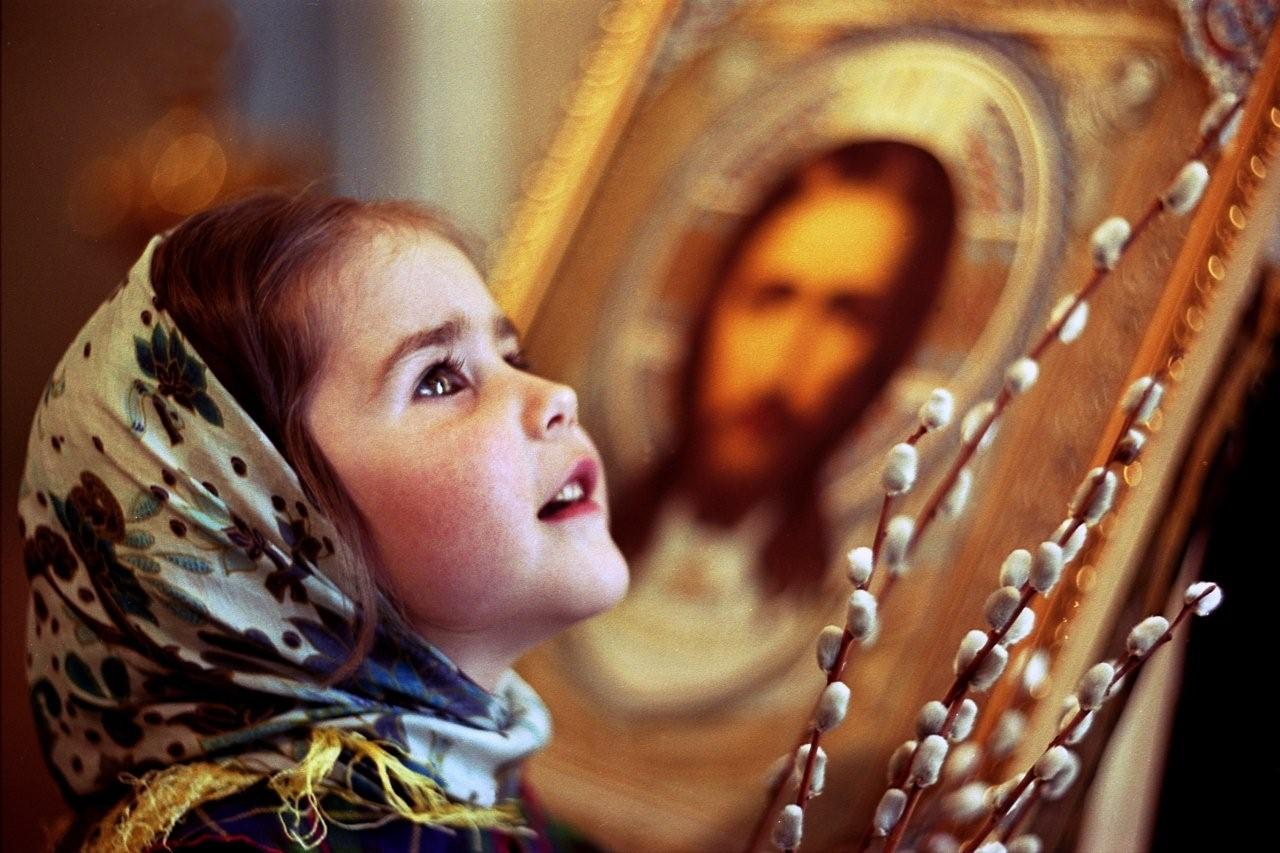 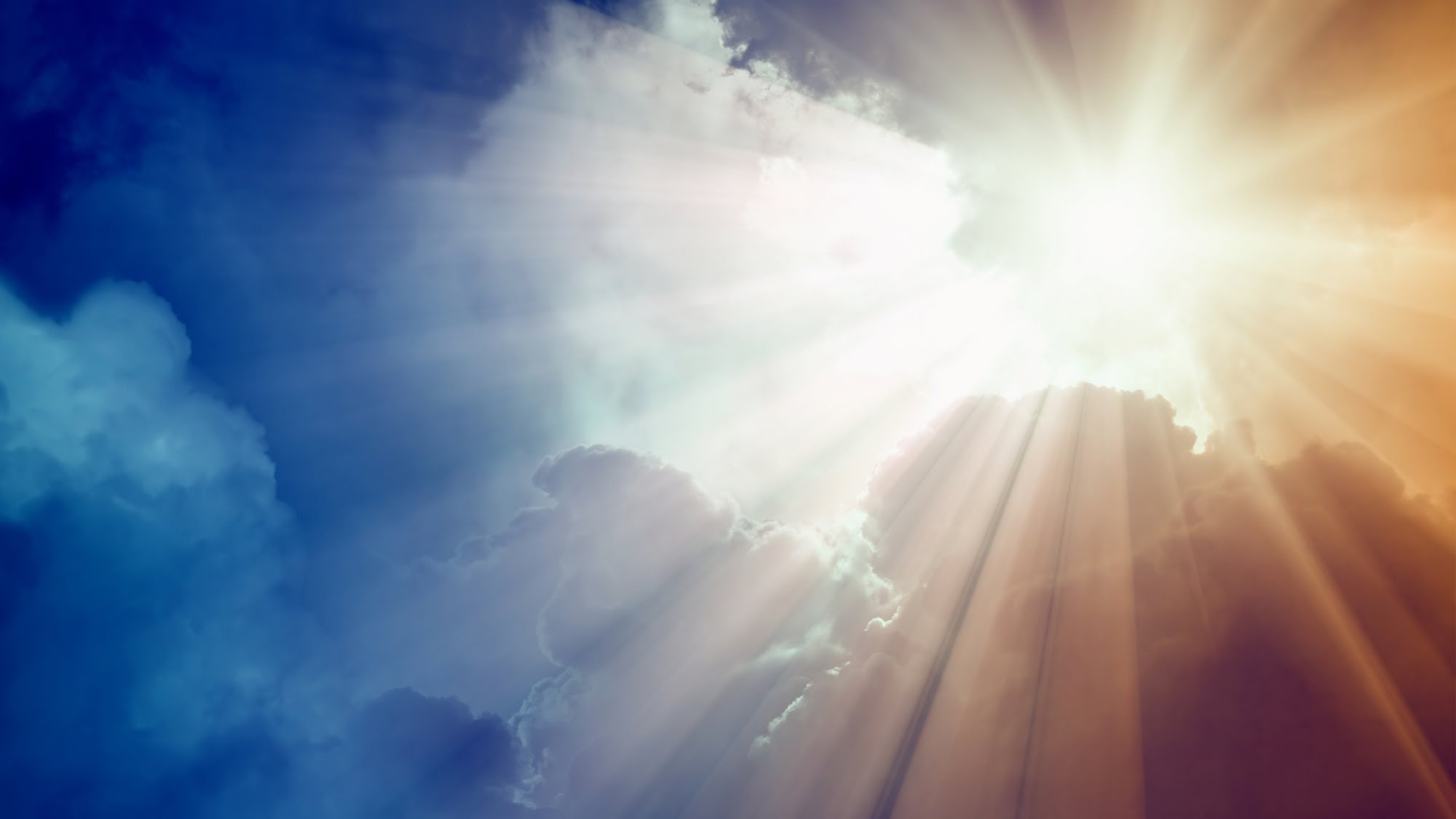 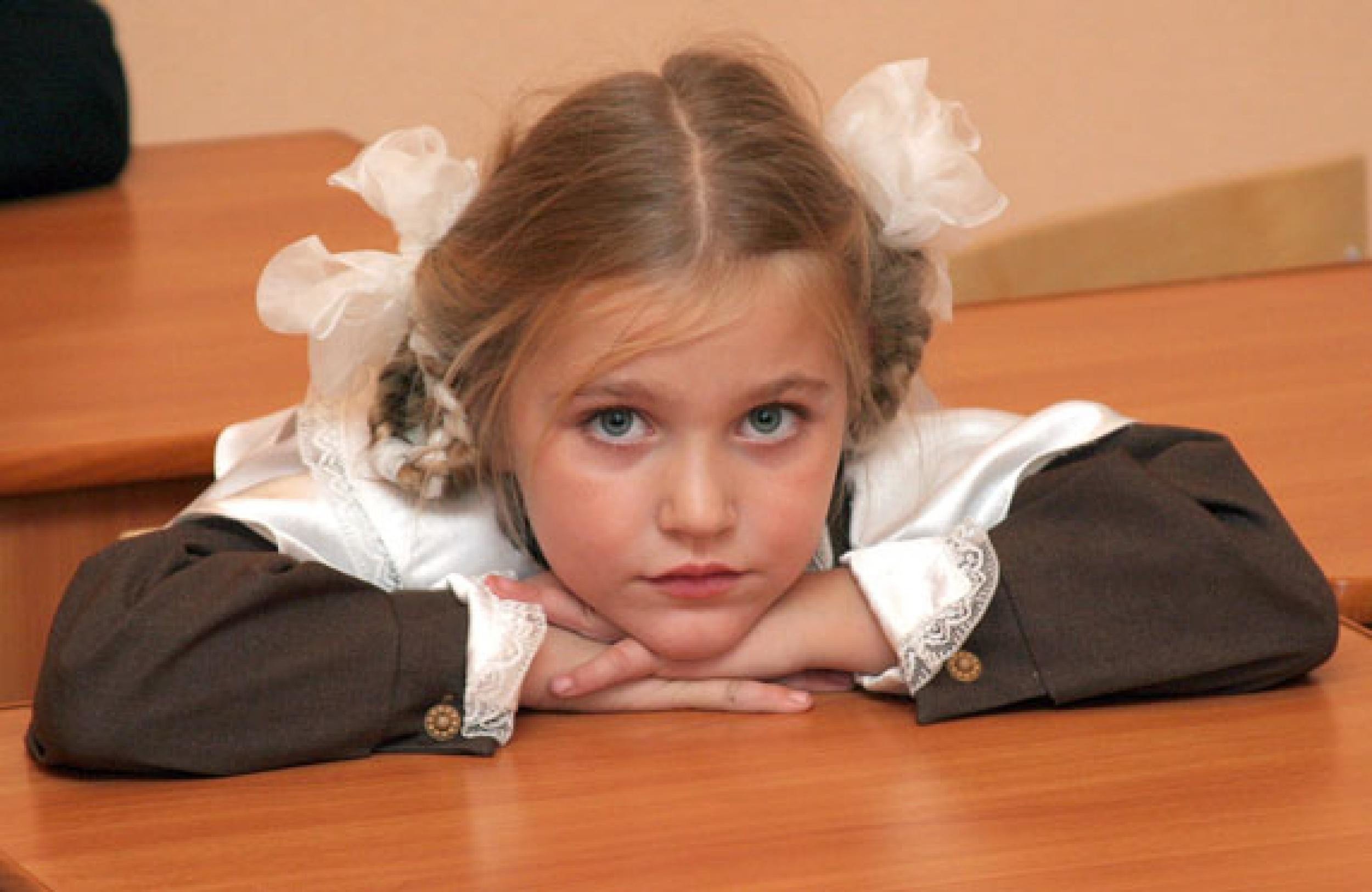 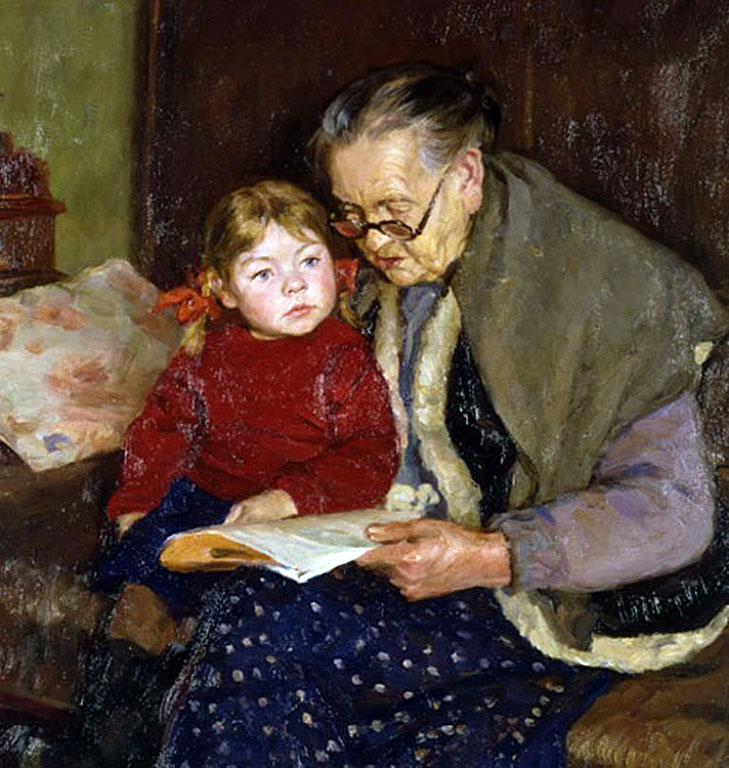 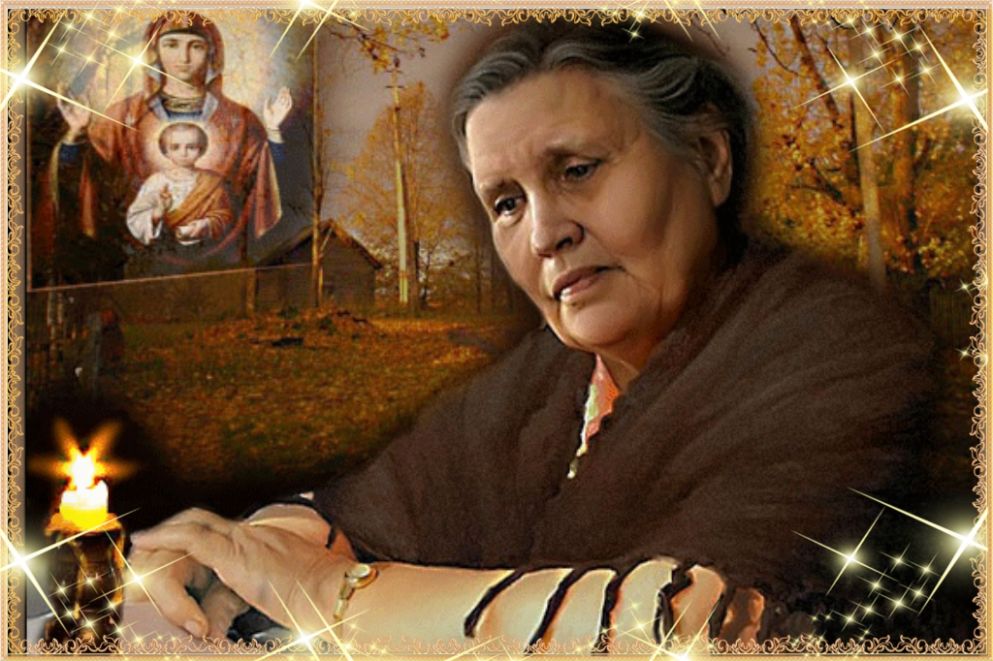 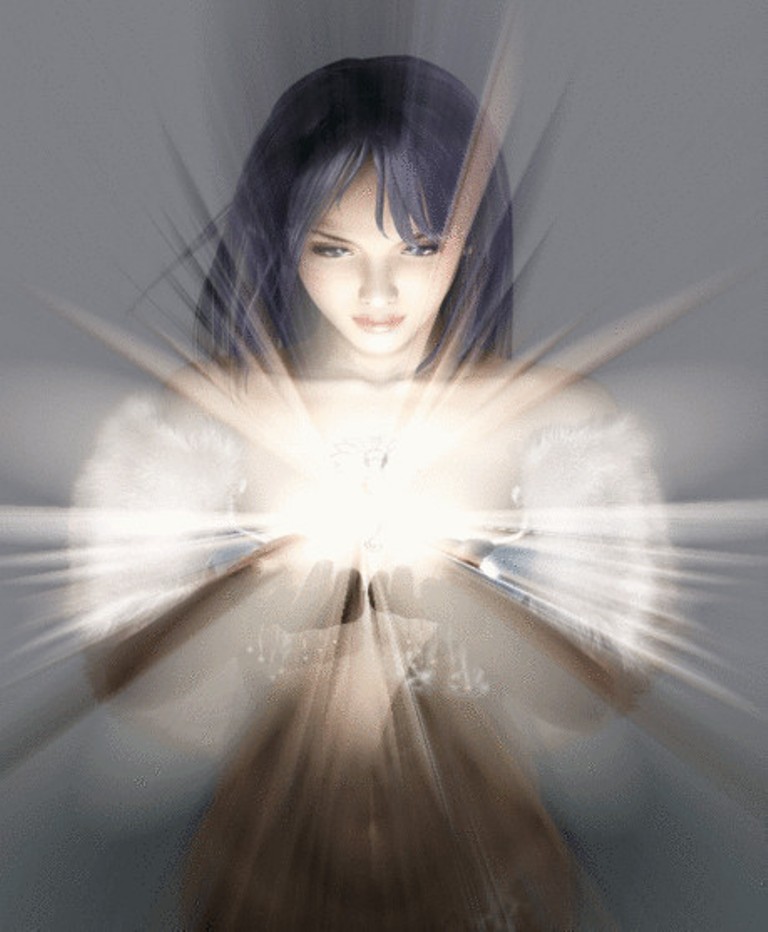 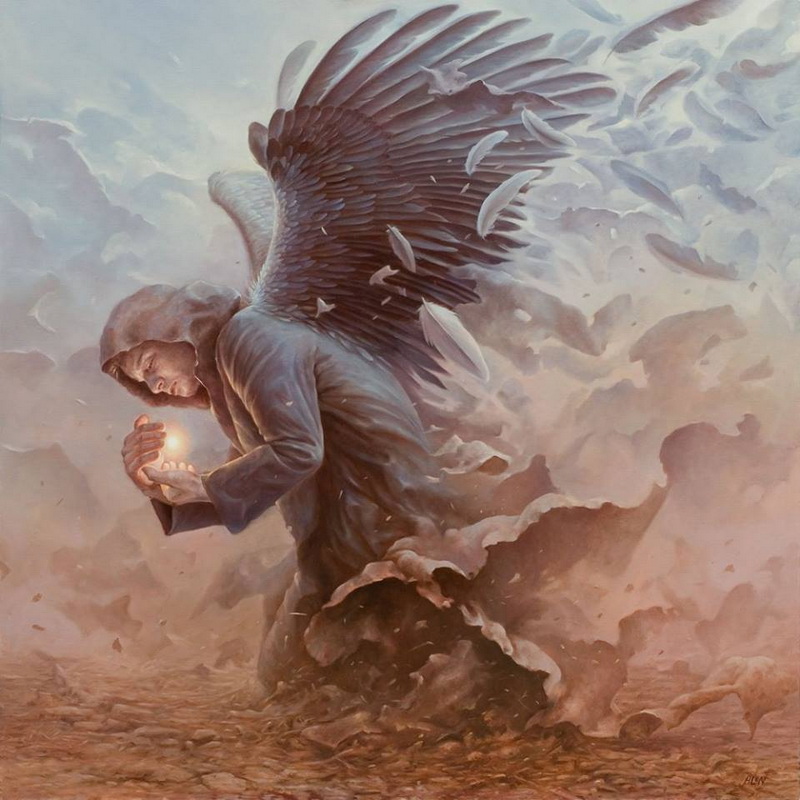 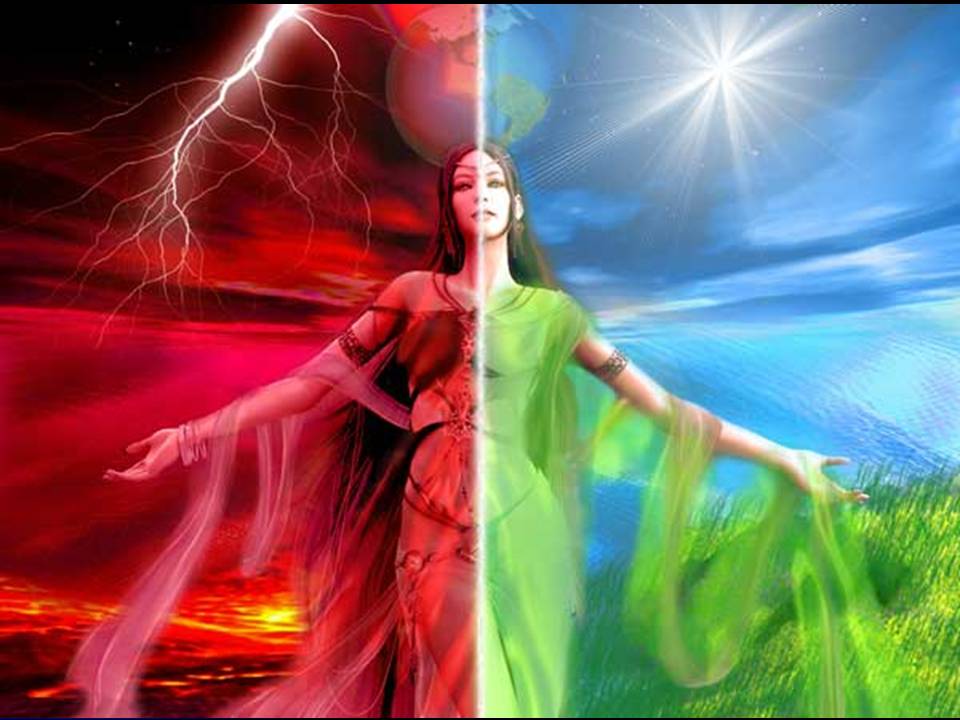 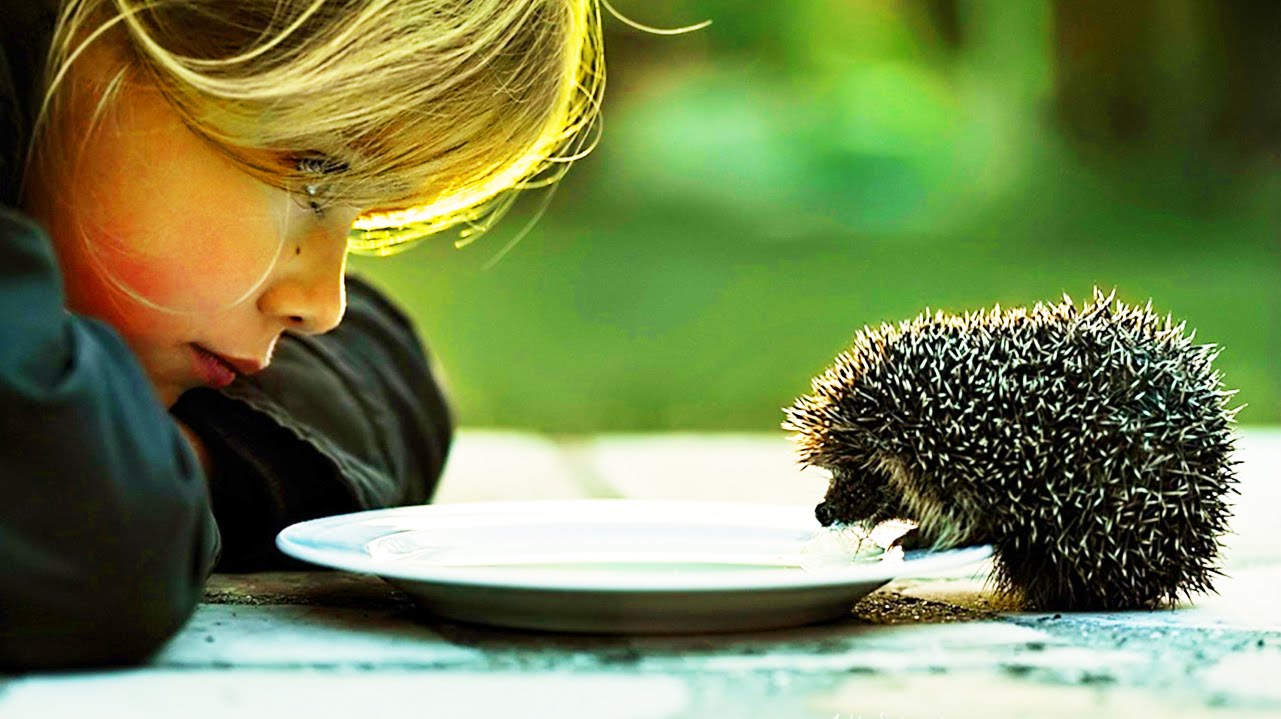 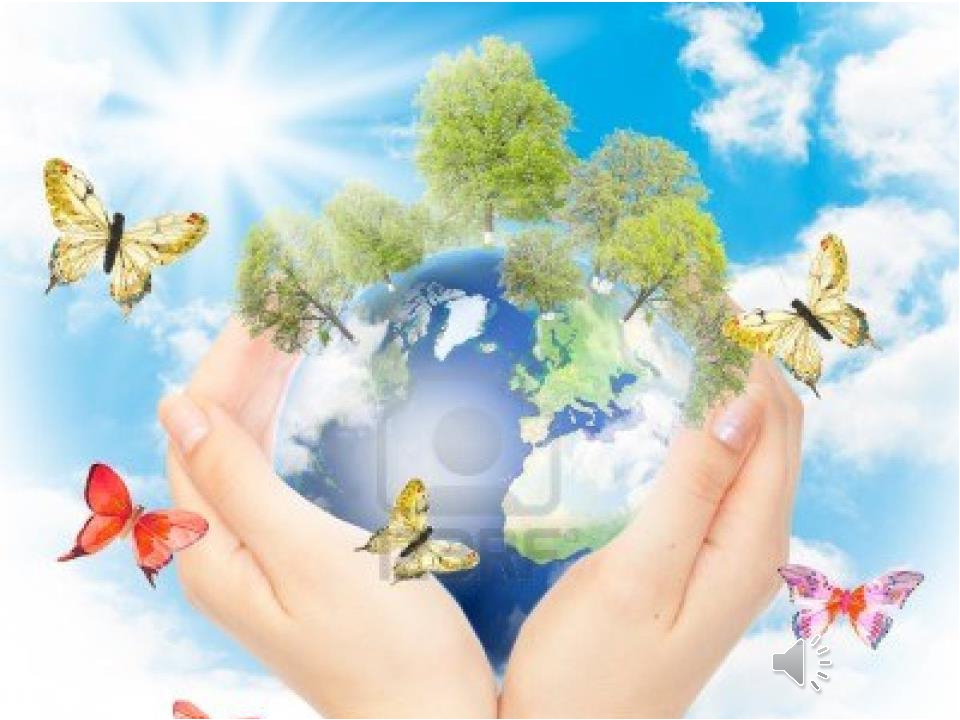 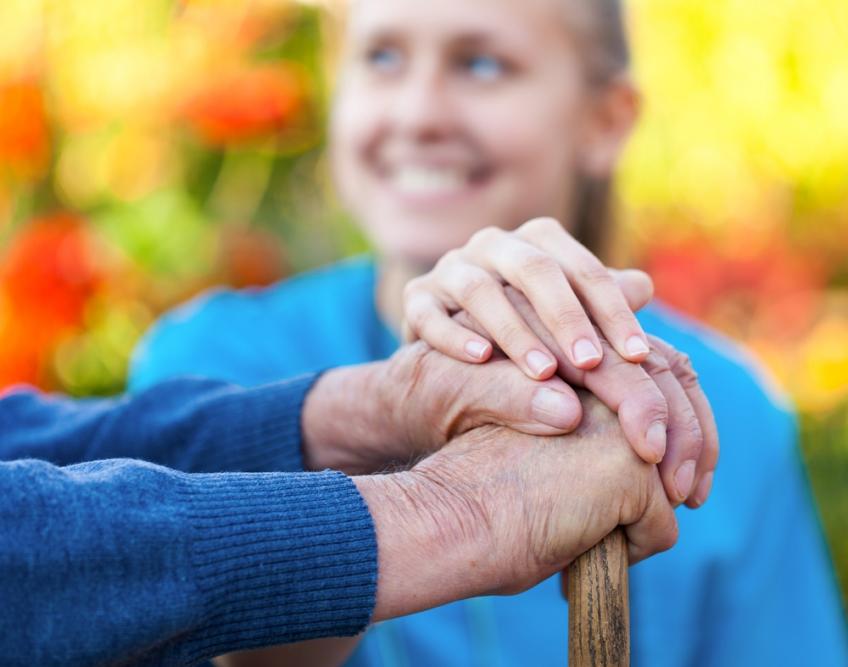 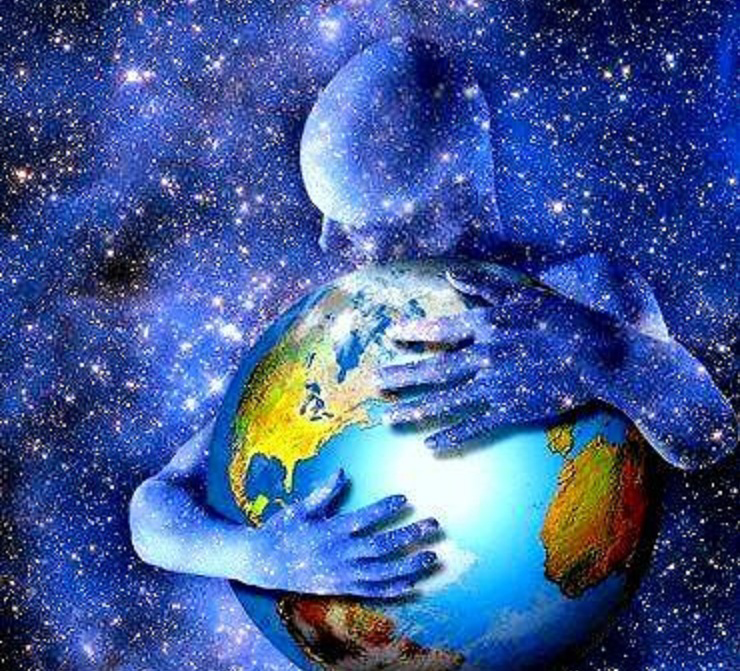 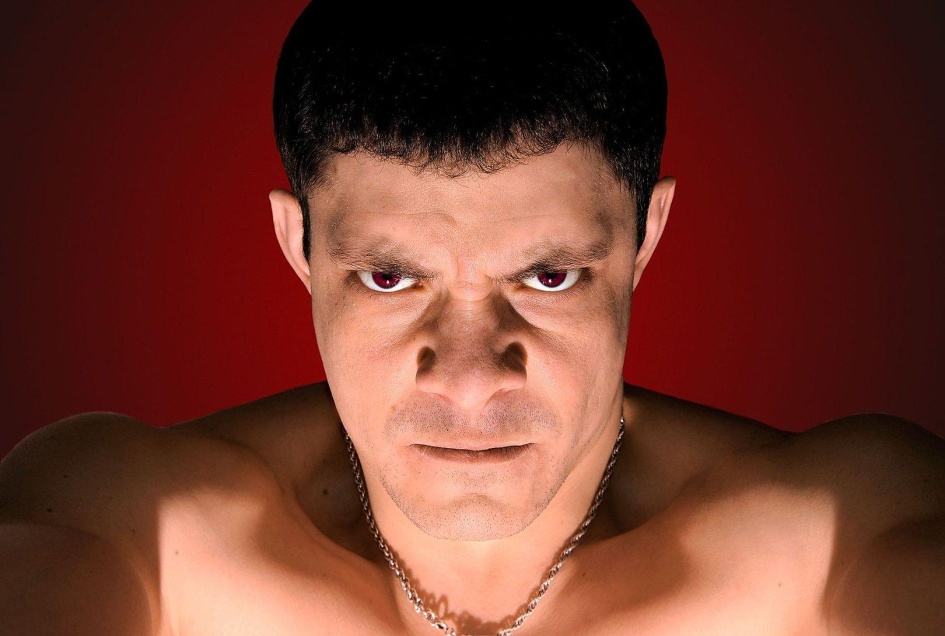 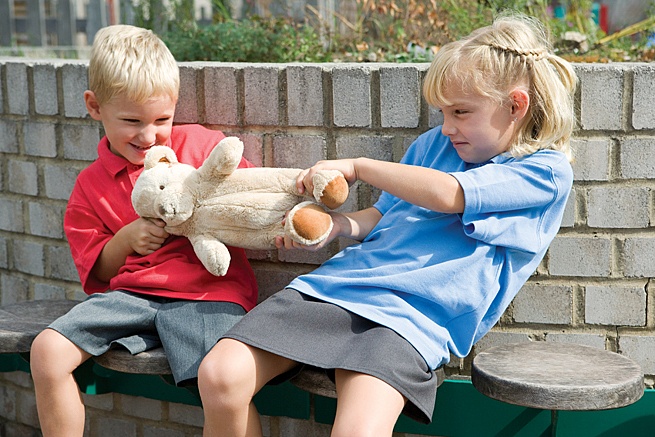 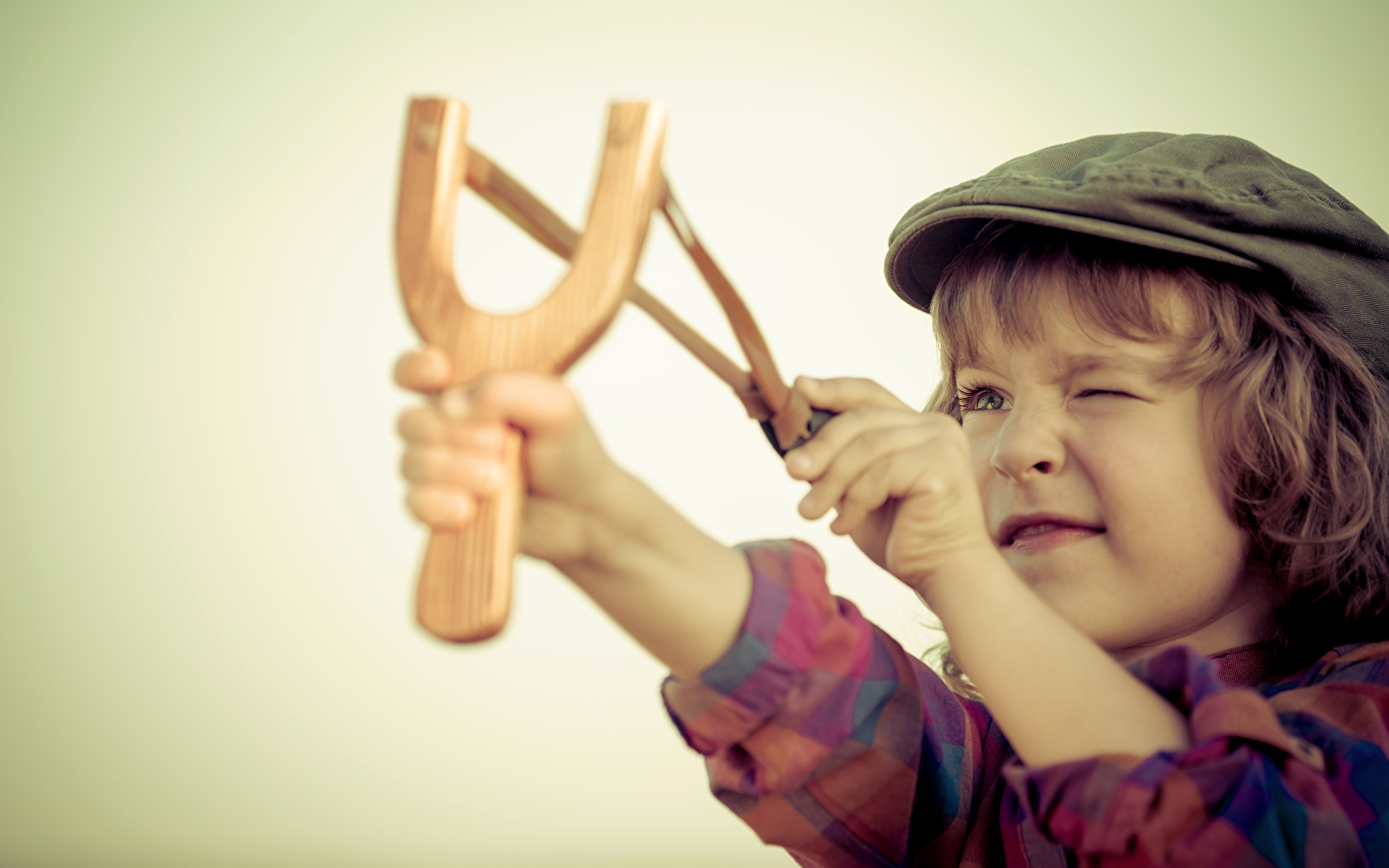 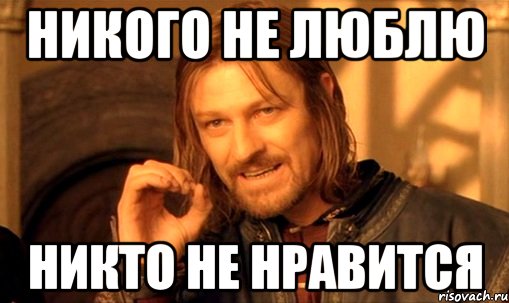 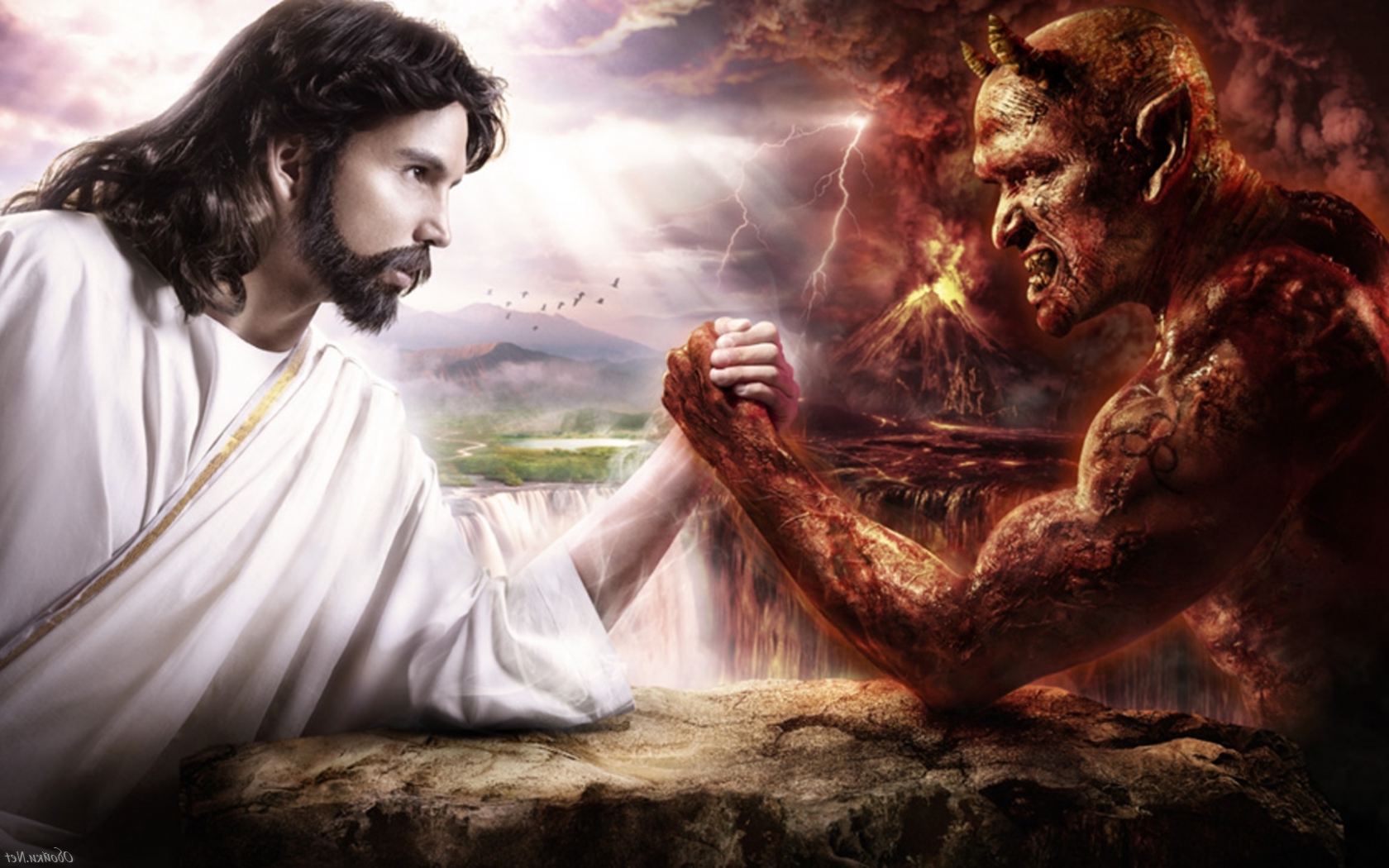 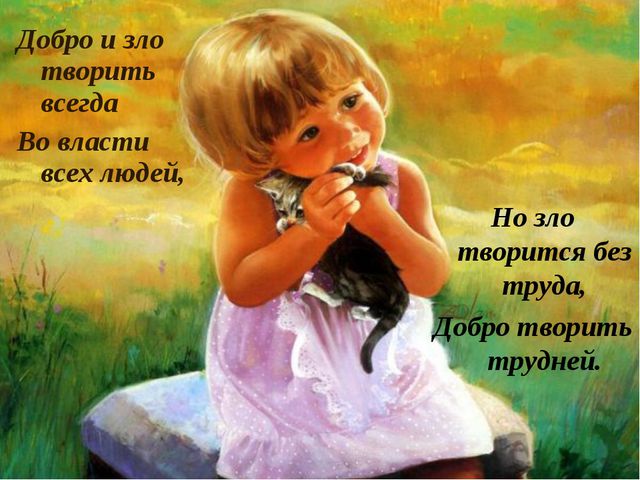 Спасибо за внимание.
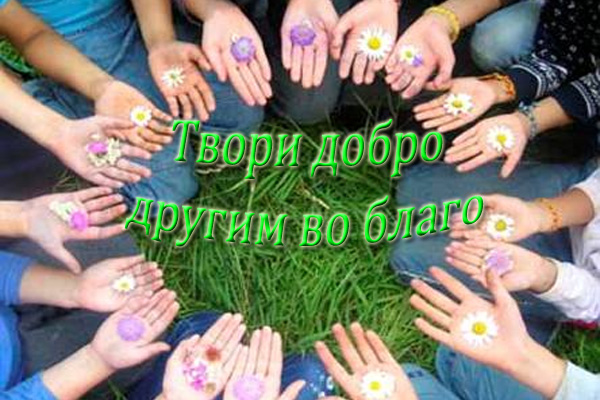